1287726
172102187
165033
15351102
51153102
22210854
24918257
51102153
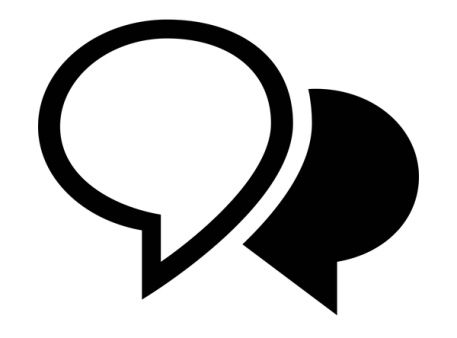 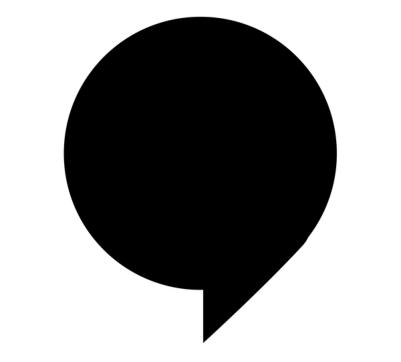 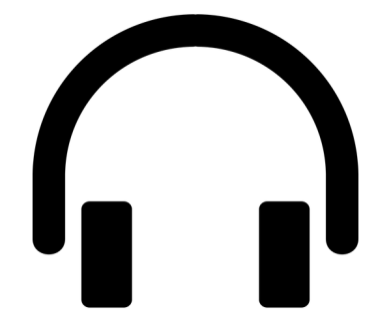 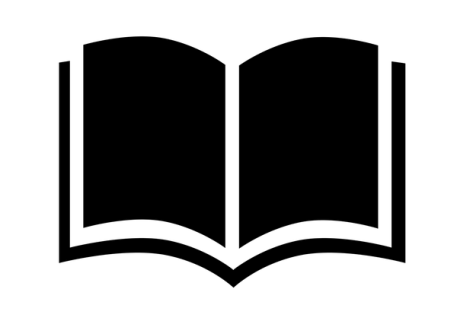 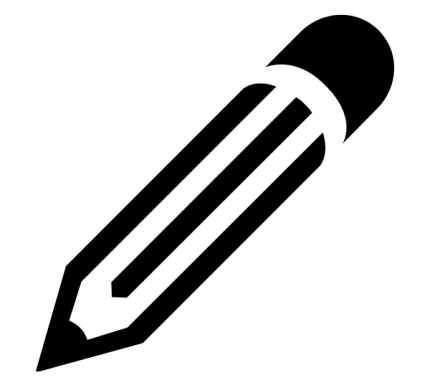 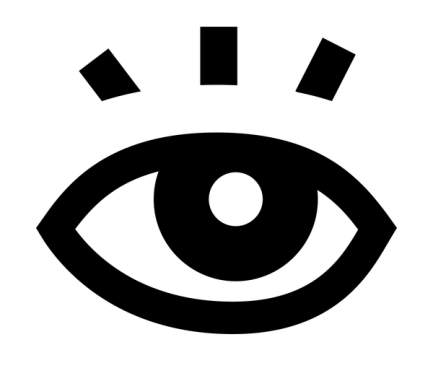 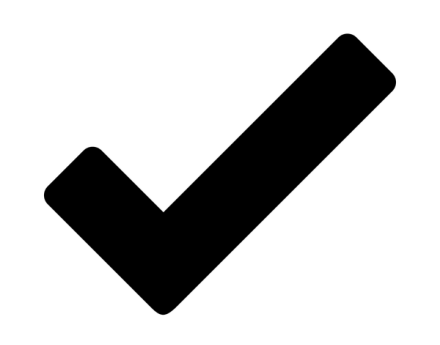 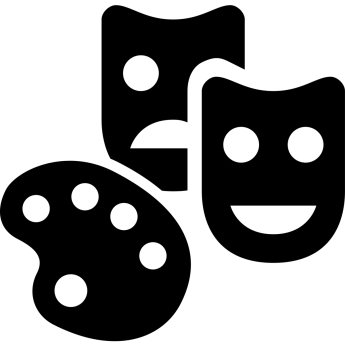 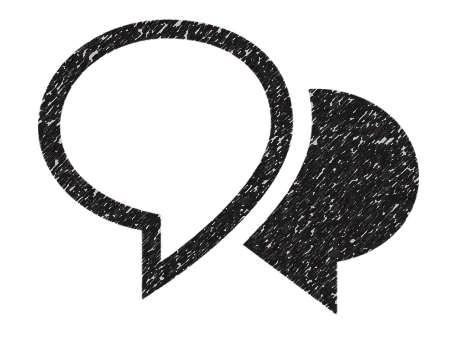 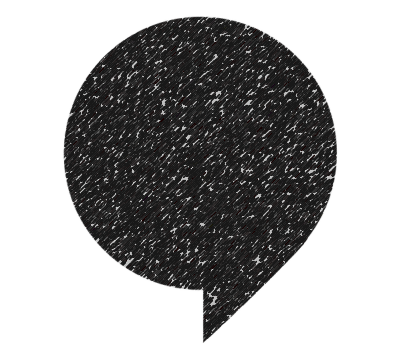 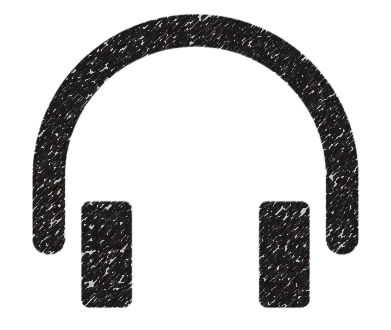 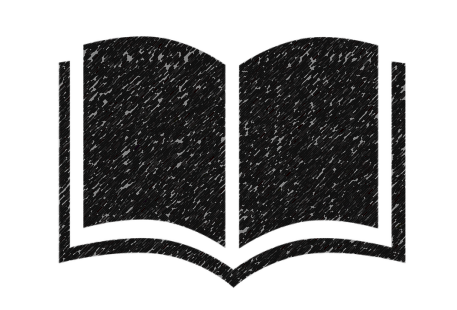 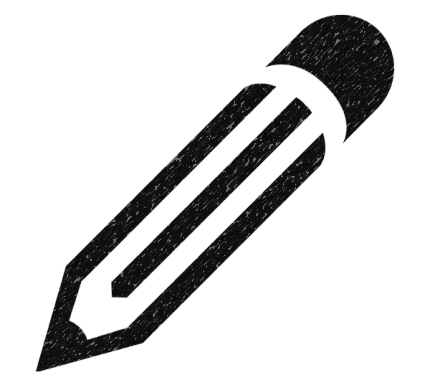 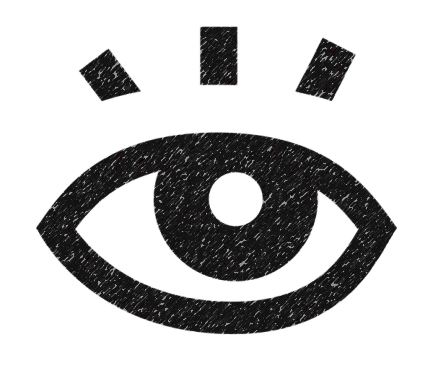 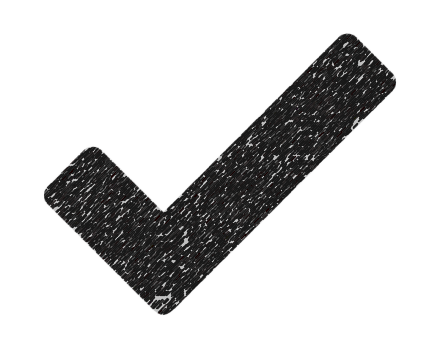 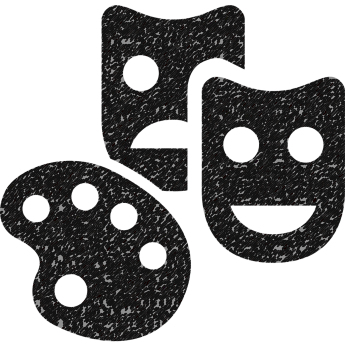 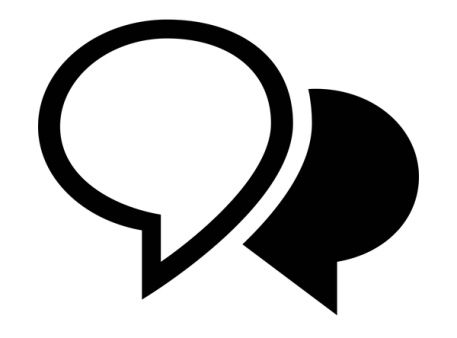 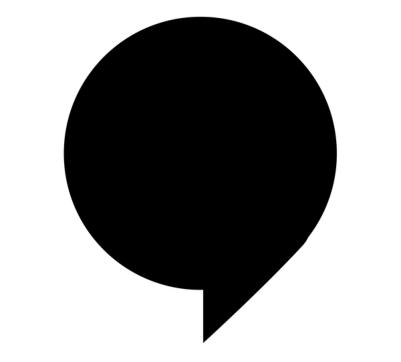 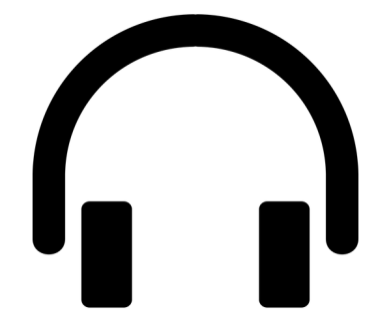 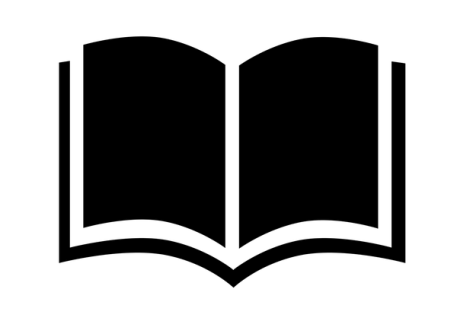 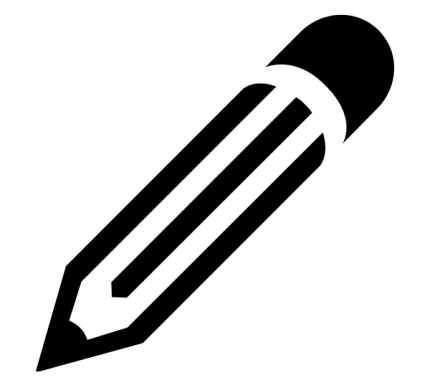 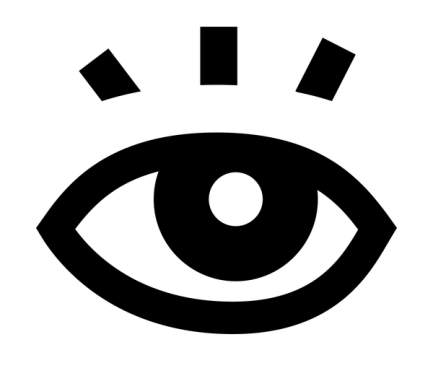 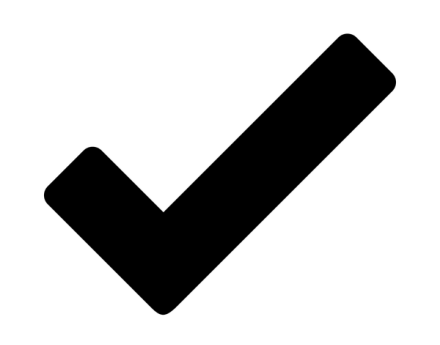 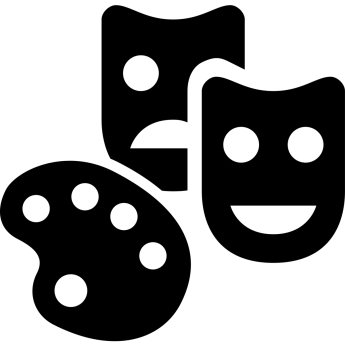 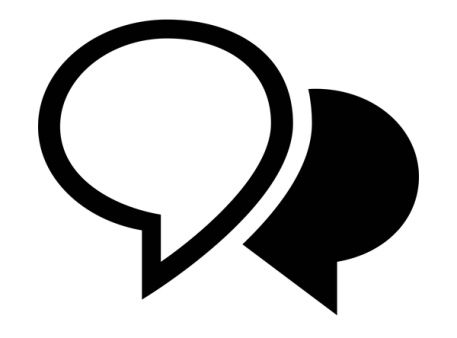 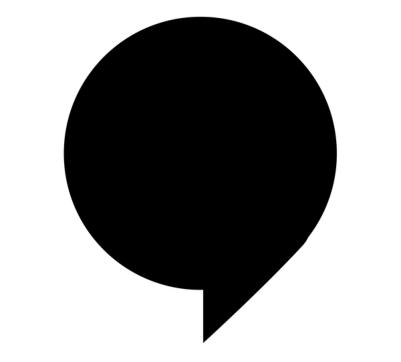 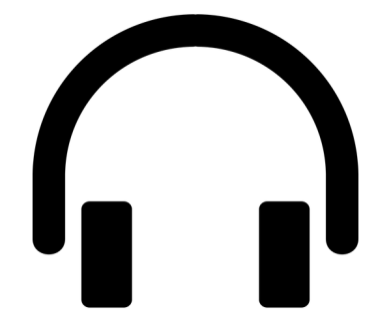 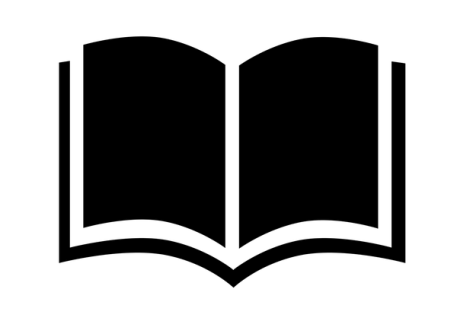 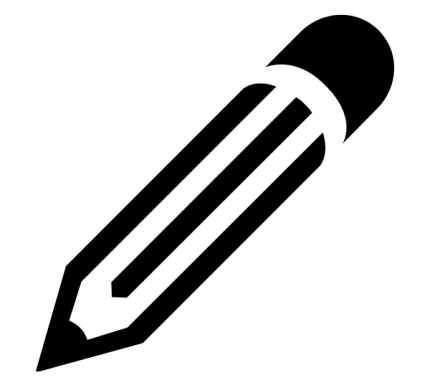 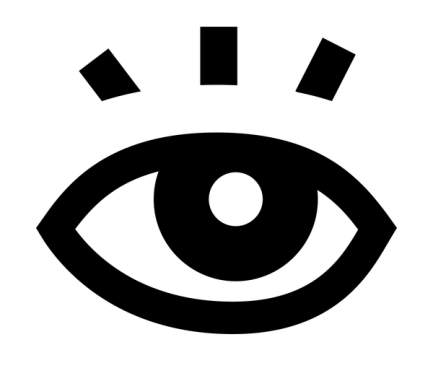 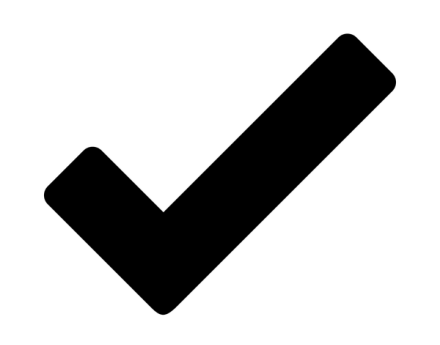 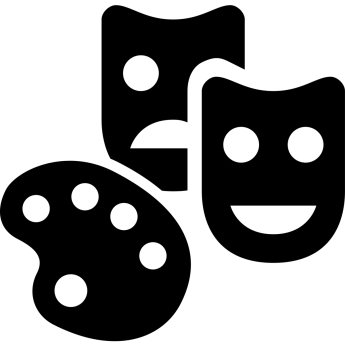 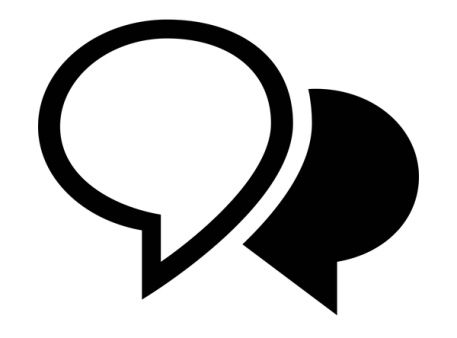 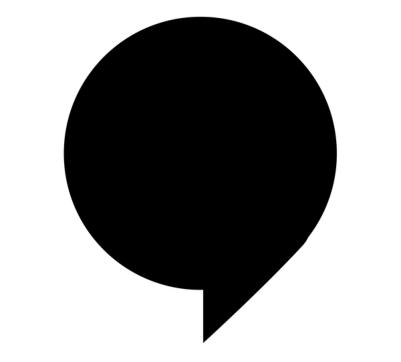 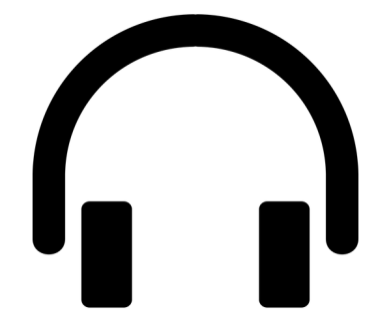 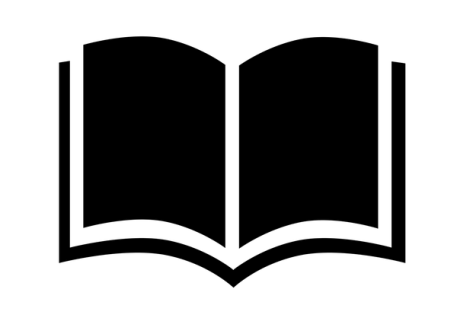 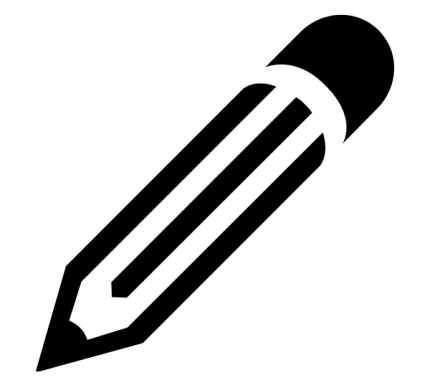 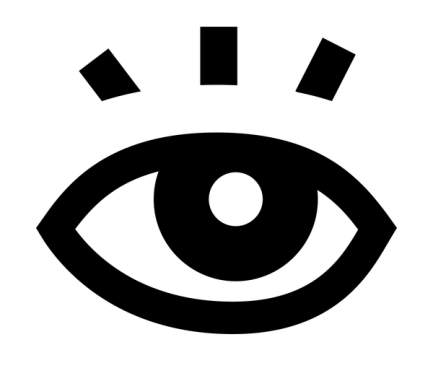 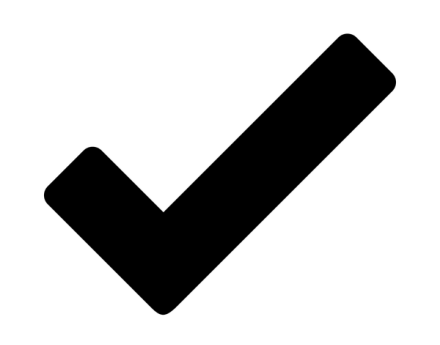 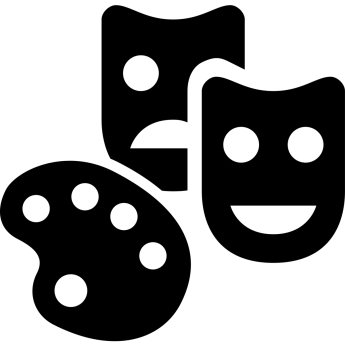 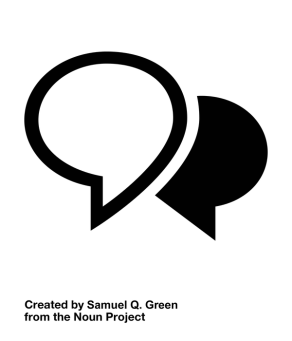 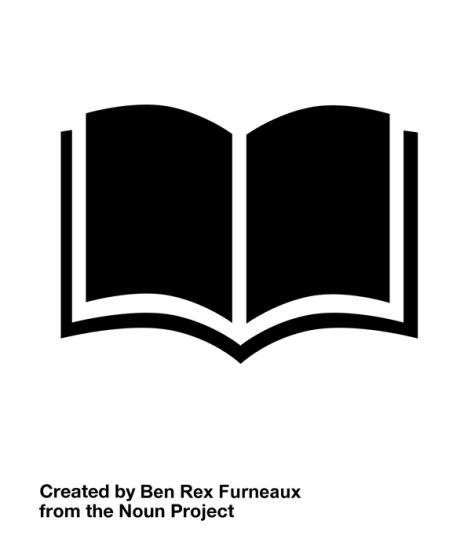 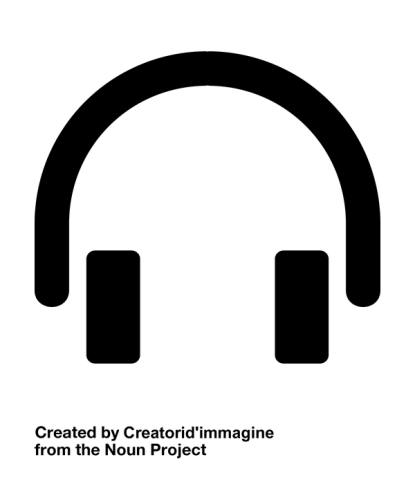 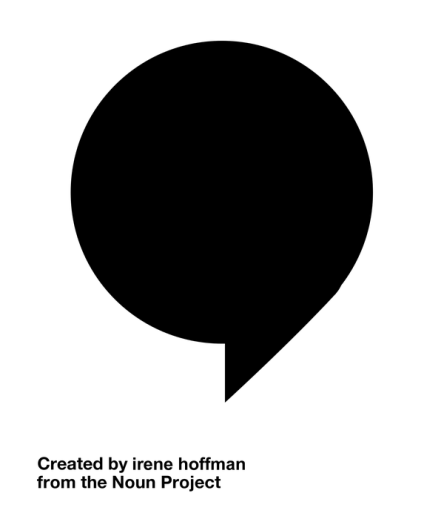 https://thenounproject.com/term/conversation/91593/
https://thenounproject.com/term/headphones/7443/
https://thenounproject.com/term/book/3688/
https://thenounproject.com/term/speech-bubble/116096/
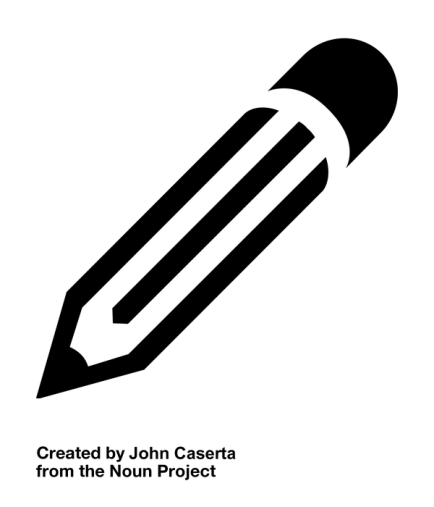 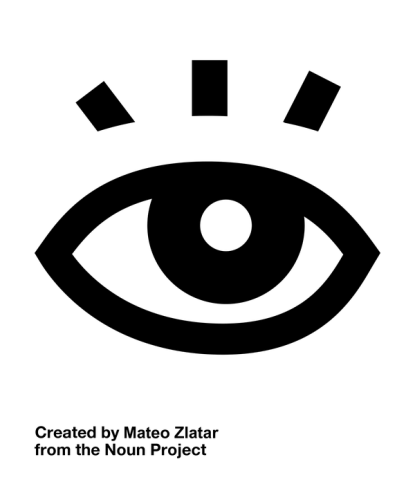 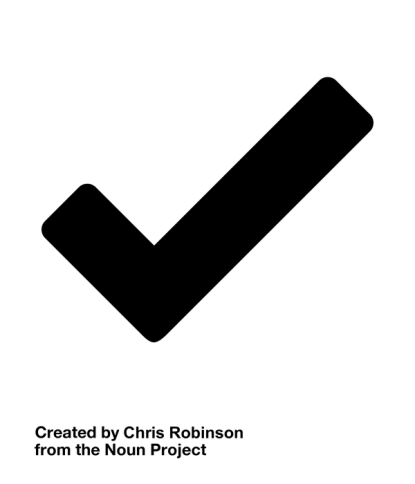 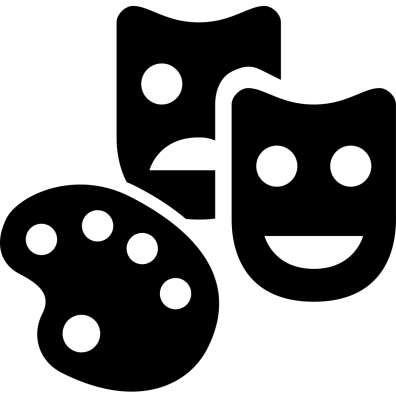 https://thenounproject.com/term/pencil/11202/
https://thenounproject.com/term/eye/6411/
https://thenounproject.com/term/arts-and-culture/13644/
https://thenounproject.com/term/check-mark/8831/